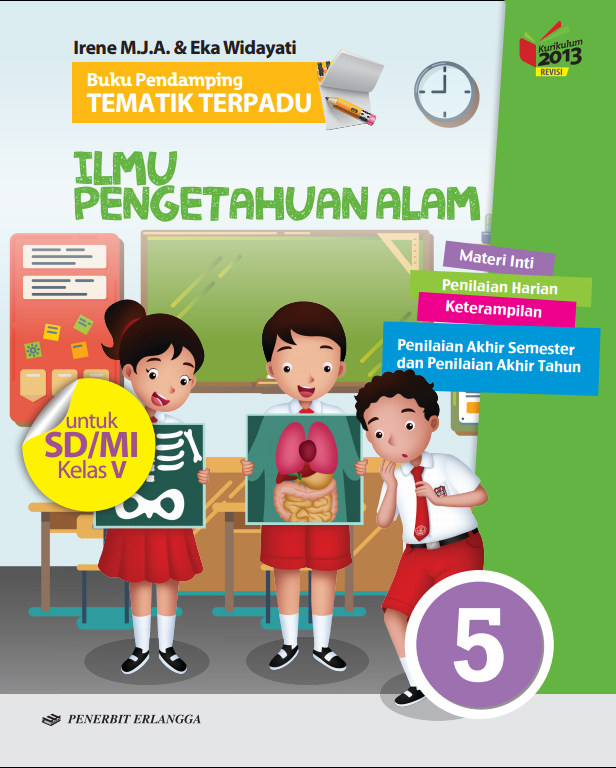 Media Mengajar
Buku Pendamping
TEMATIK TERPADU
IPA
untuk SD/MI Kelas V
HENI NURHAENI,M.Pd
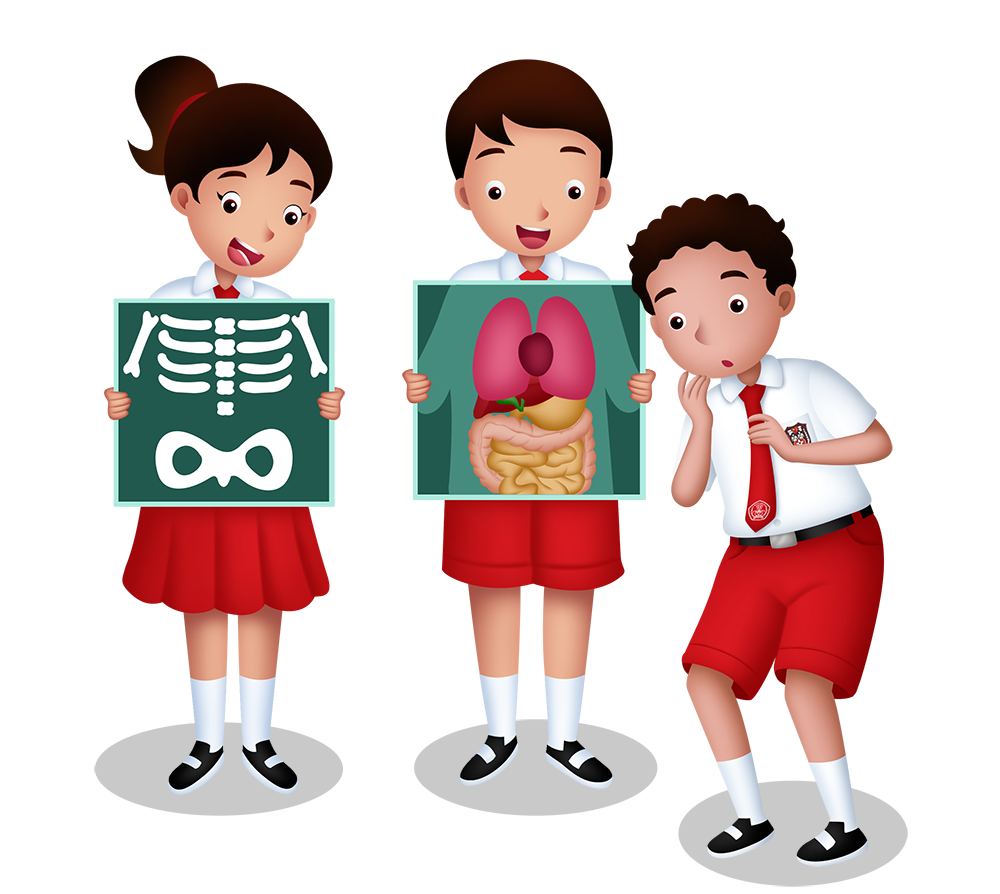 Tema 3
Makanan Sehat
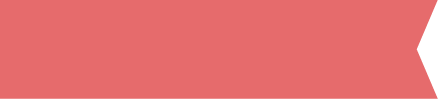 Materi Inti Subtema 3
KD 3.3
Salah satu cara merawat organ pencernaan adalah makan makanan yang bergizi.
Zat gizi yang diperlukan oleh tubuh, antara lain karbohidrat, protein, lemak, vitamin, mineral, dan air.
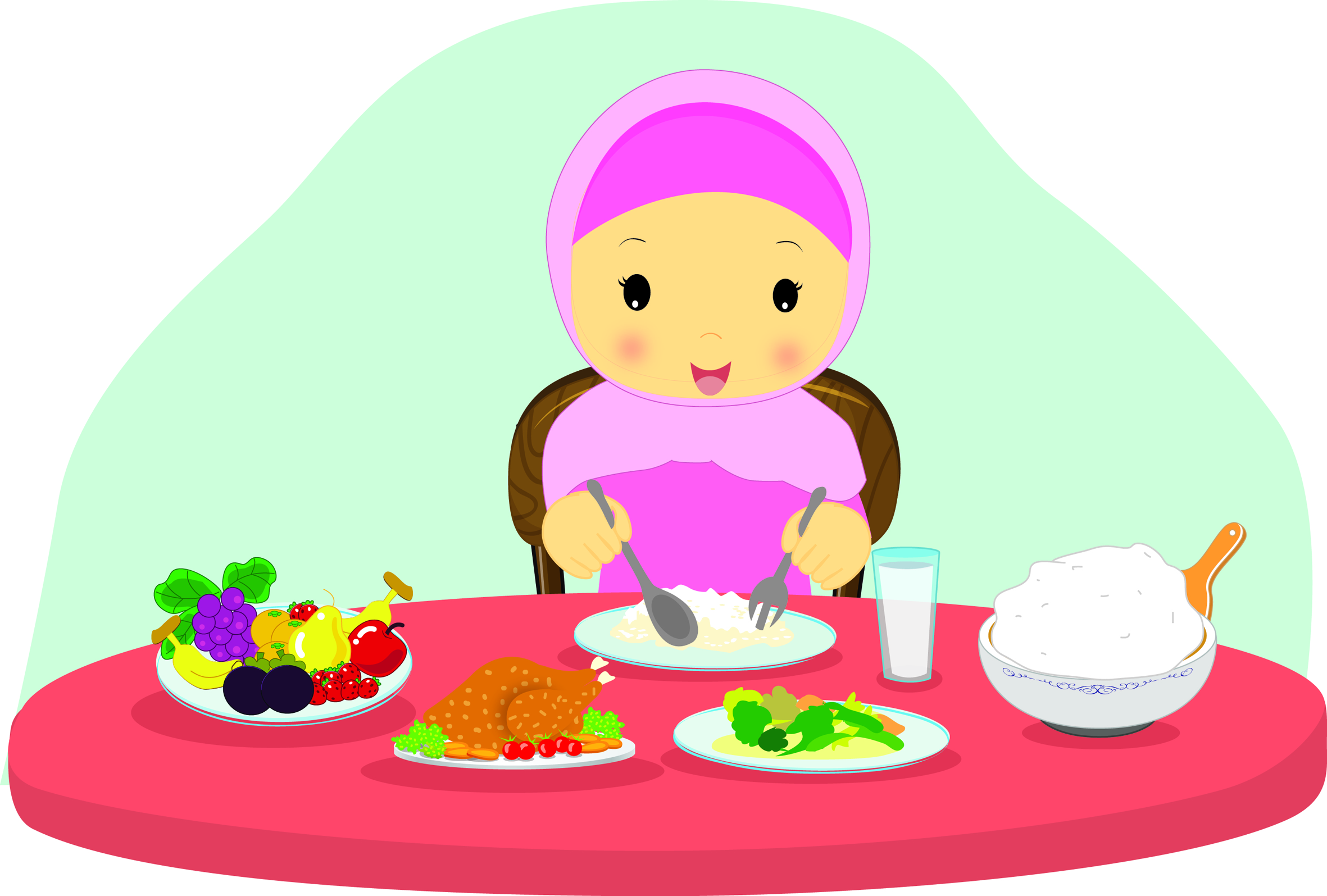 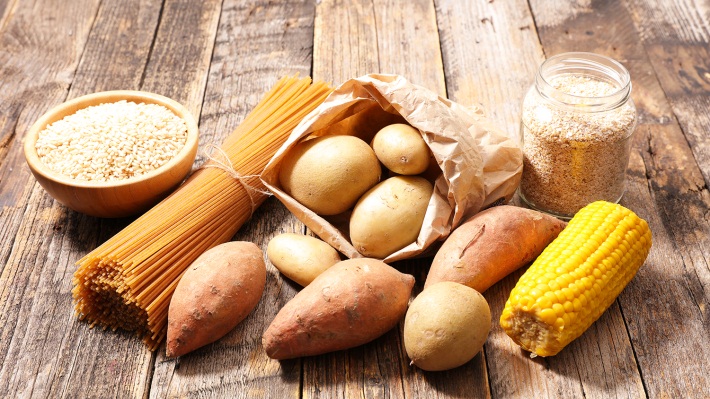 Karbohidrat, berfungsi sebagai sumber tenaga. Karbohidrat dapat diperoleh dari nasi, jagung, atau kentang.
Sumber gambar: shutterstock.com
Beras, kentang, ubi, jagung, dan gandum adalah sumber karbohidrat.
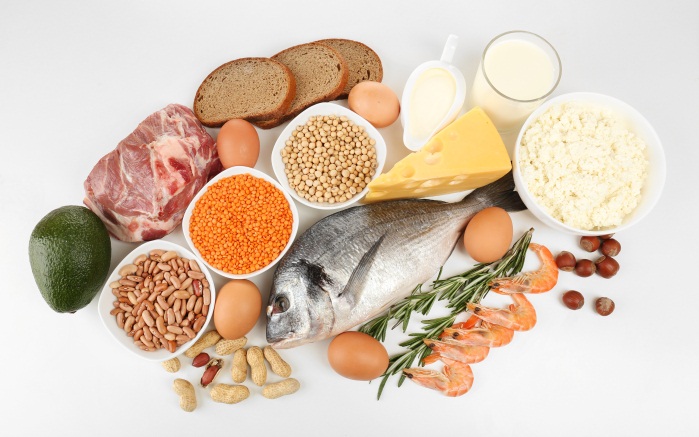 Protein, berfungsi sebagai sumber tenaga cadangan, mengganti sel-sel yang rusak, pembentuk antibodi, dan sebagai zat pembangun tubuh.
Ikan, daging, kacang-kacangan, keju, dan susu adalah sumber protein.
Lemak, sebagai sumber tenaga, berfungsi melarutkan vitamin A, D, E, dan K, serta berfungsi melindungi organ-organ tubuh yang penting.
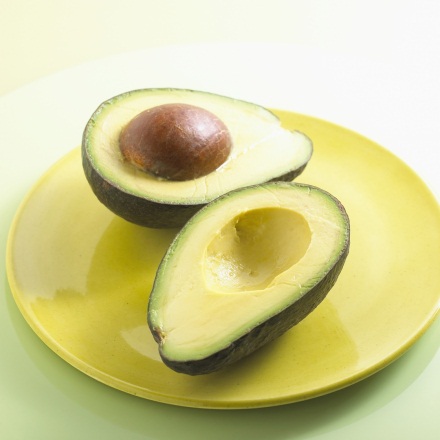 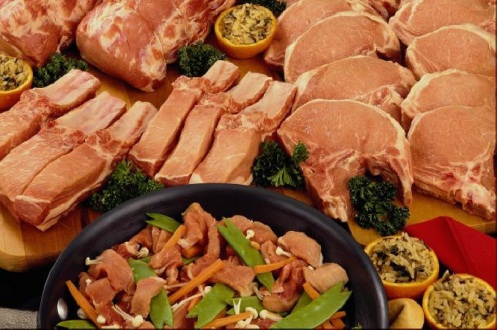 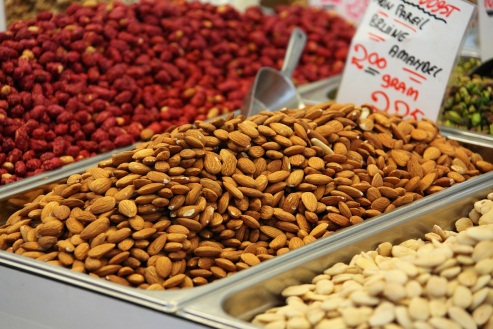 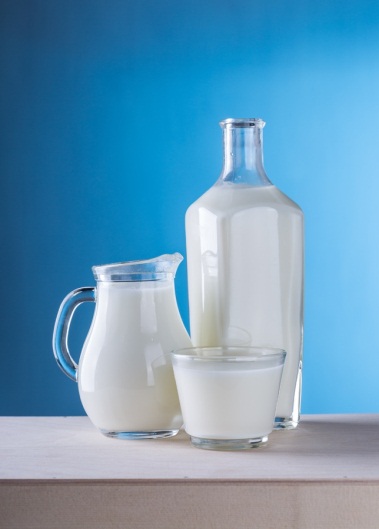 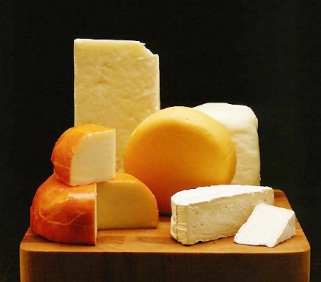 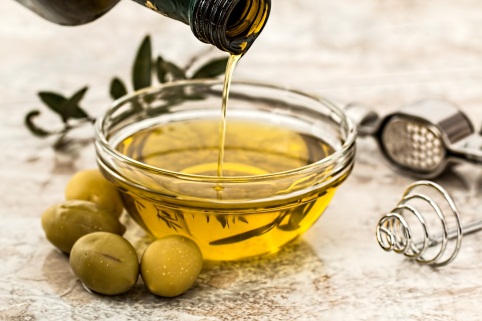 Sumber: pixabay.com
Sumber: pixabay.com
Kacang-kacangan, alpukat, dan zaitun merupakan makanan yang mengandung lemak nabati.
Daging, keju, dan susu merupakan makanan yang mengandung lemak hewani.
Vitamin, terbagi menjadi vitamin yang larut air seperti B dan C, dan vitamin yang larut dalam lemak, yaitu A, D, E, dan K. 
Fungsi vitamin berbeda-beda bergantung pada jenisnya.
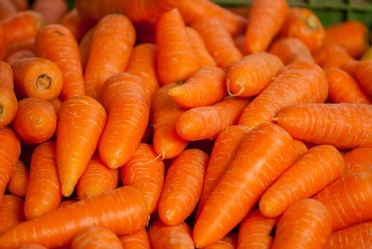 Vitamin A, berfungsi menjaga kesehatan kulit dan mata, serta membantu pertumbuhan.
Vitamin B, berfungsi membantu pembentukan sel darah merah dan mencegah penyakit beri-beri.
Sumber: pixabay.com
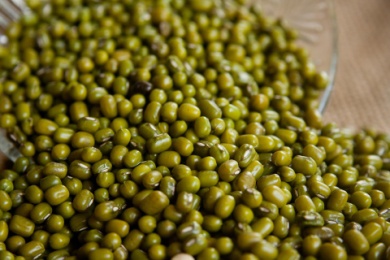 Contoh sumber vitamin B antara lain kacang hijau dan kacang merah.
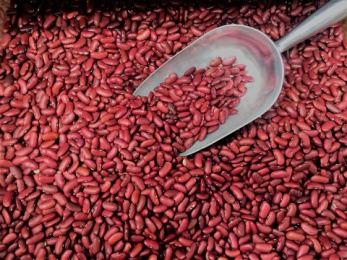 Contoh sumber vitamin A adalah wortel.
Sumber: pixabay.com
Vitamin C, berfungsi untuk menjaga daya tahan tubuh dan mencegah penyakit seriawan.
Vitamin E, berfungsi menjaga kesehatan kulit dan organ reproduksi.
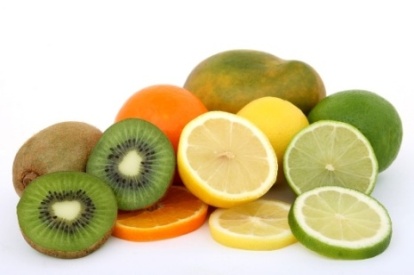 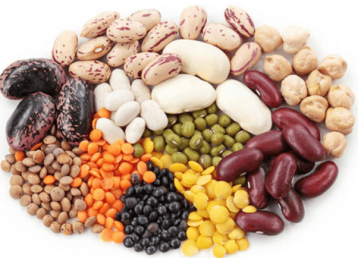 Contoh makanan sumber vitamin E adalah kacang-kacangan.
Buah-buahan, seperti jeruk dan kiwi, adalah sumber vitamin C.
Vitamin K, berfungsi membantu pembekuan darah sehingga mencegah anemia.
Vitamin D, berfungsi untuk membantu pertumbuhan tulang dan gigi.
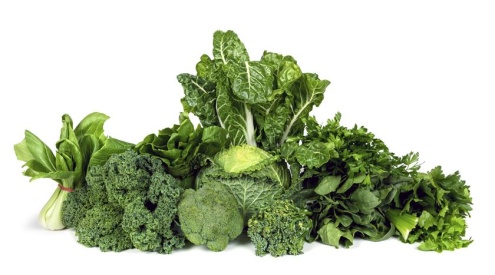 Contoh sumber vitamin K adalah sayuran berwarna hijau.
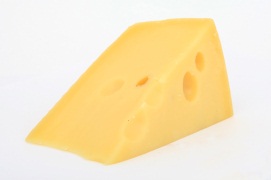 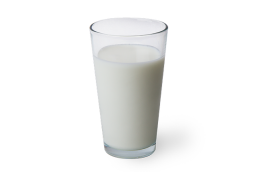 Susu dan keju adalah sumber vitamin D.
Sumber : pixabay.com, shutterstock.com
Sumber : shutterstock.com
Mineral, dibutuhkan tubuh dalam jumlah sedikit. 
Contohnya kalsium, fosfor, zat besi, dan yodium.
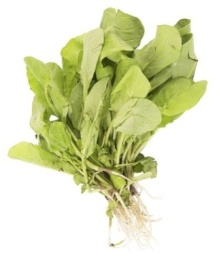 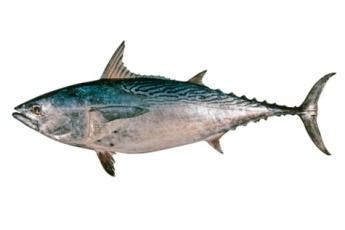 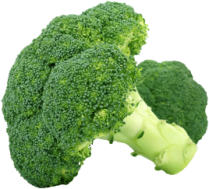 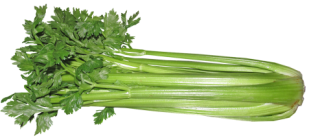 Ikan dan bayam adalah sumber zat besi.
Brokoli dan seledri adalah sumber kalsium.
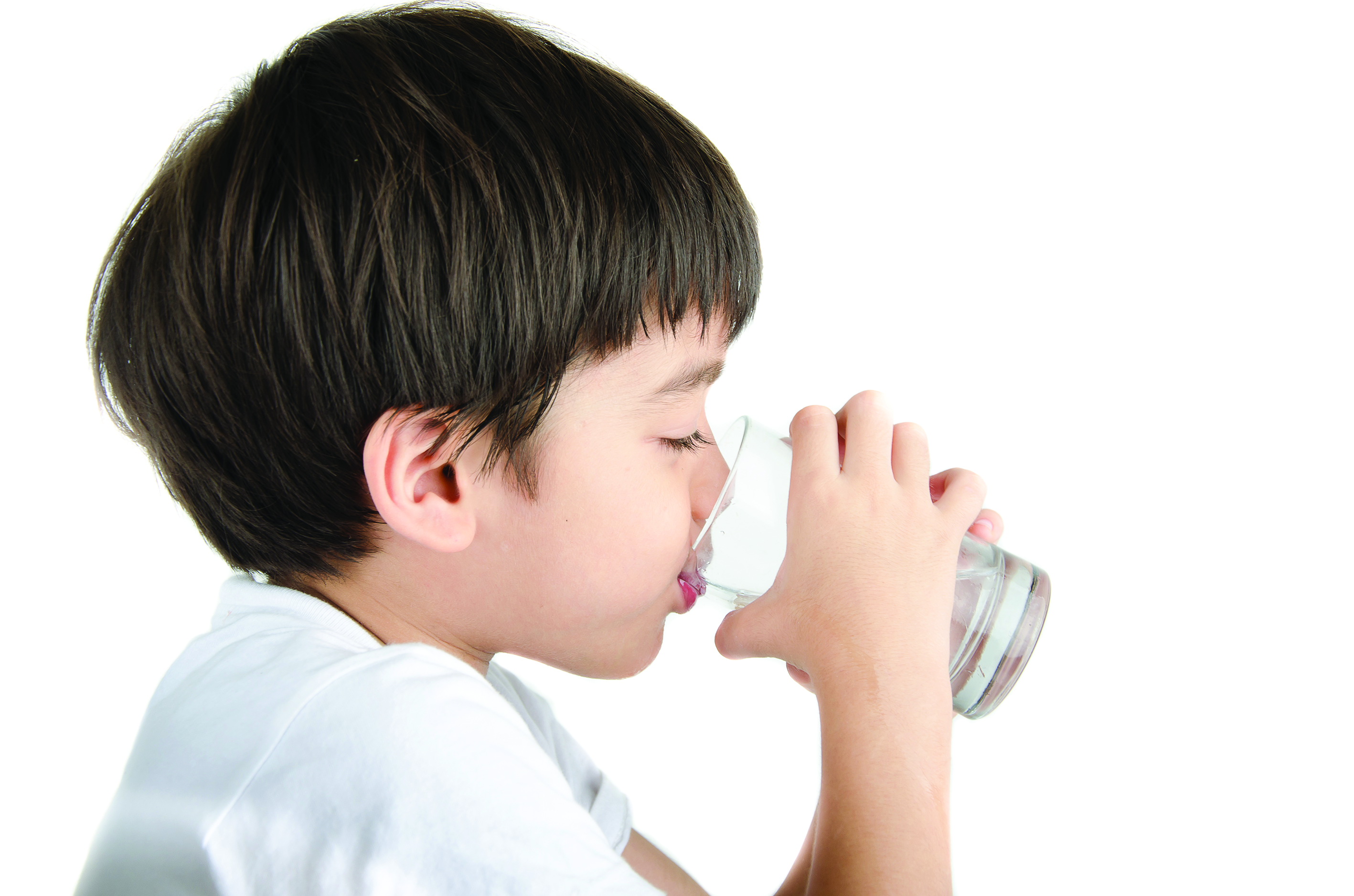 Air, diperlukan untuk melarutkan makanan serta mengatur suhu tubuh.
Sumber gambar: shutterstock.com
Penyebab Gangguan pada Organ Pencernaan Manusia
Menjelaskan Penyebab Gangguan Organ Pencernaan
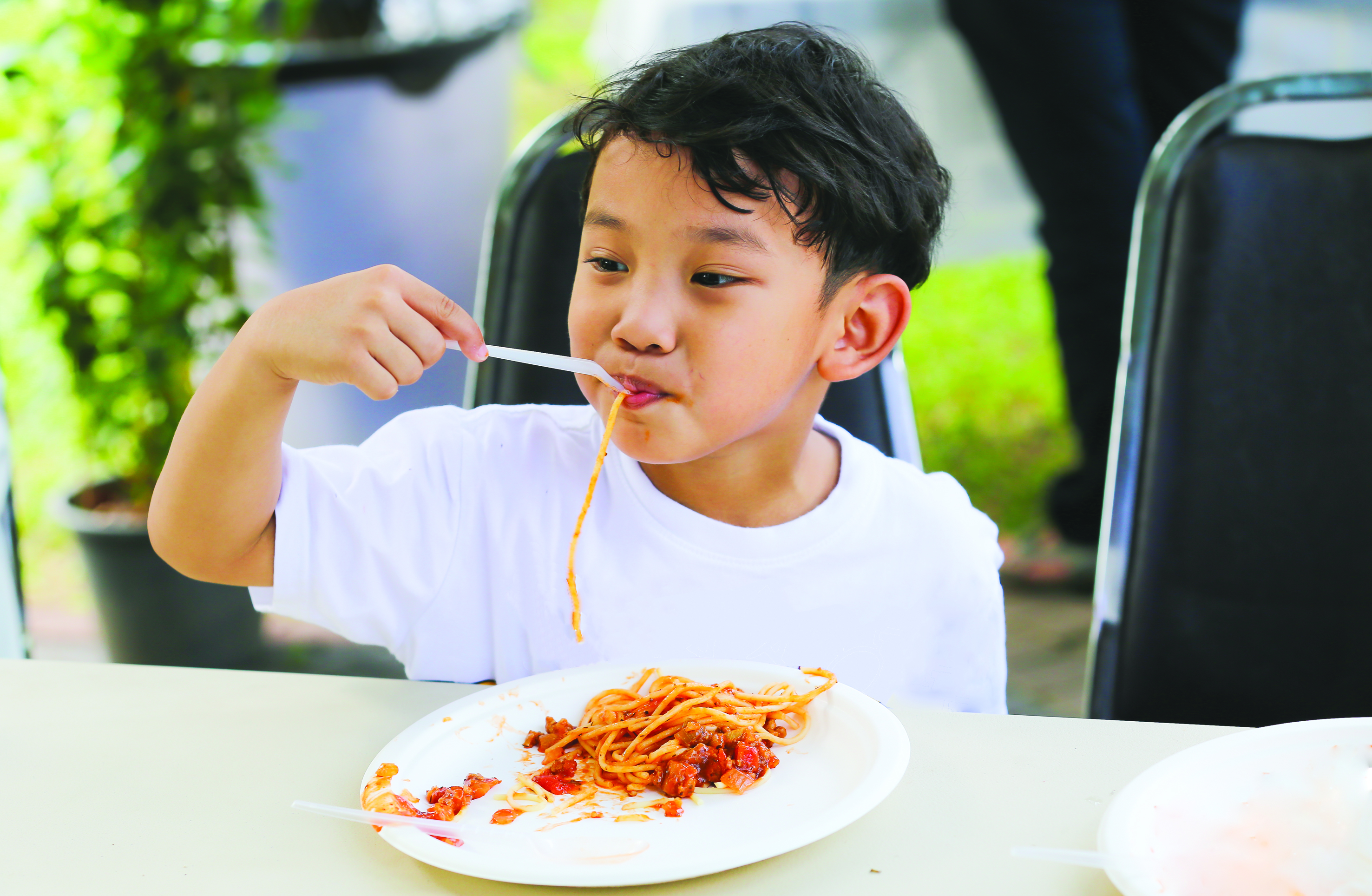 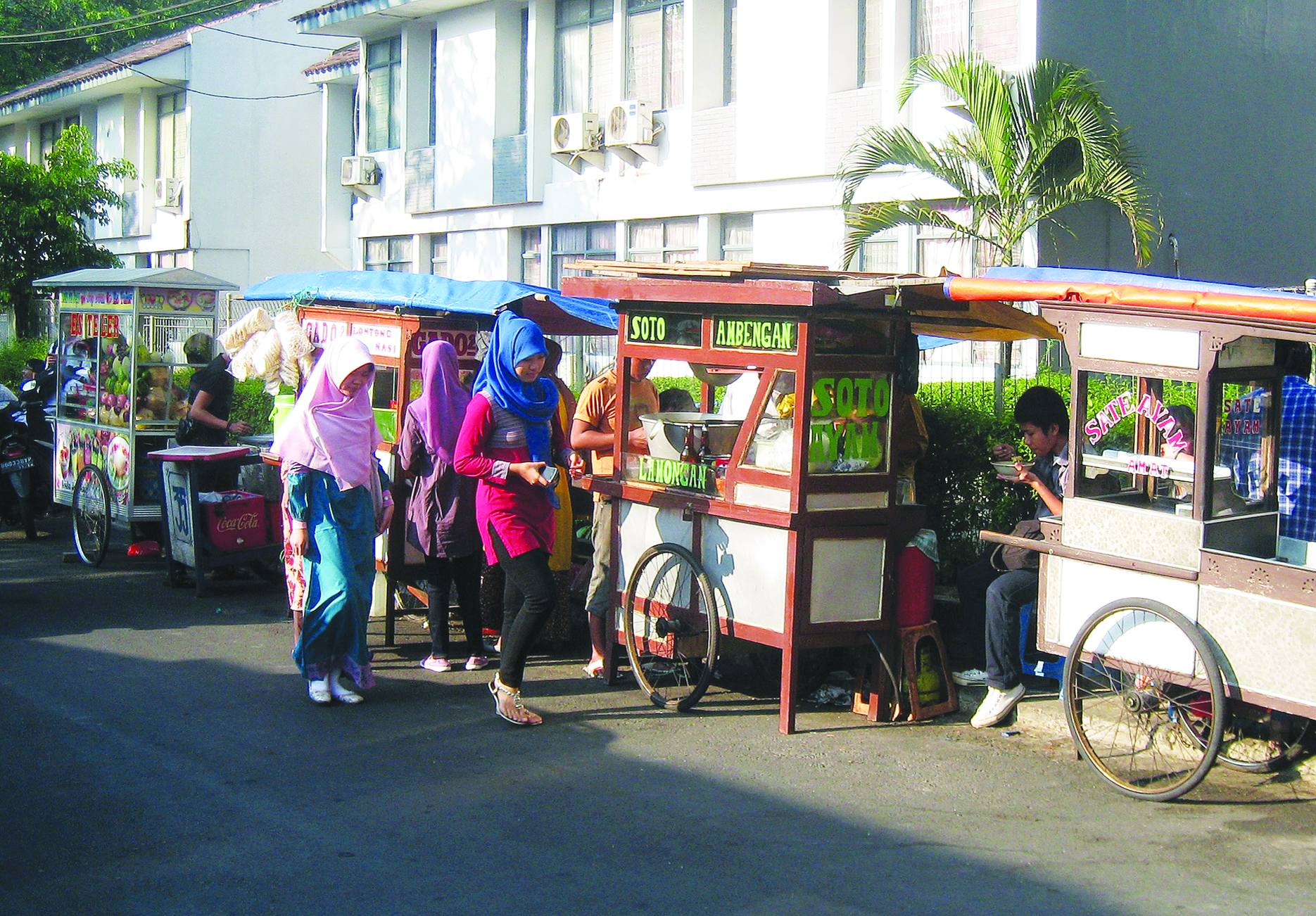 Jajan sembarangan
Makanan tidak mengandung serat
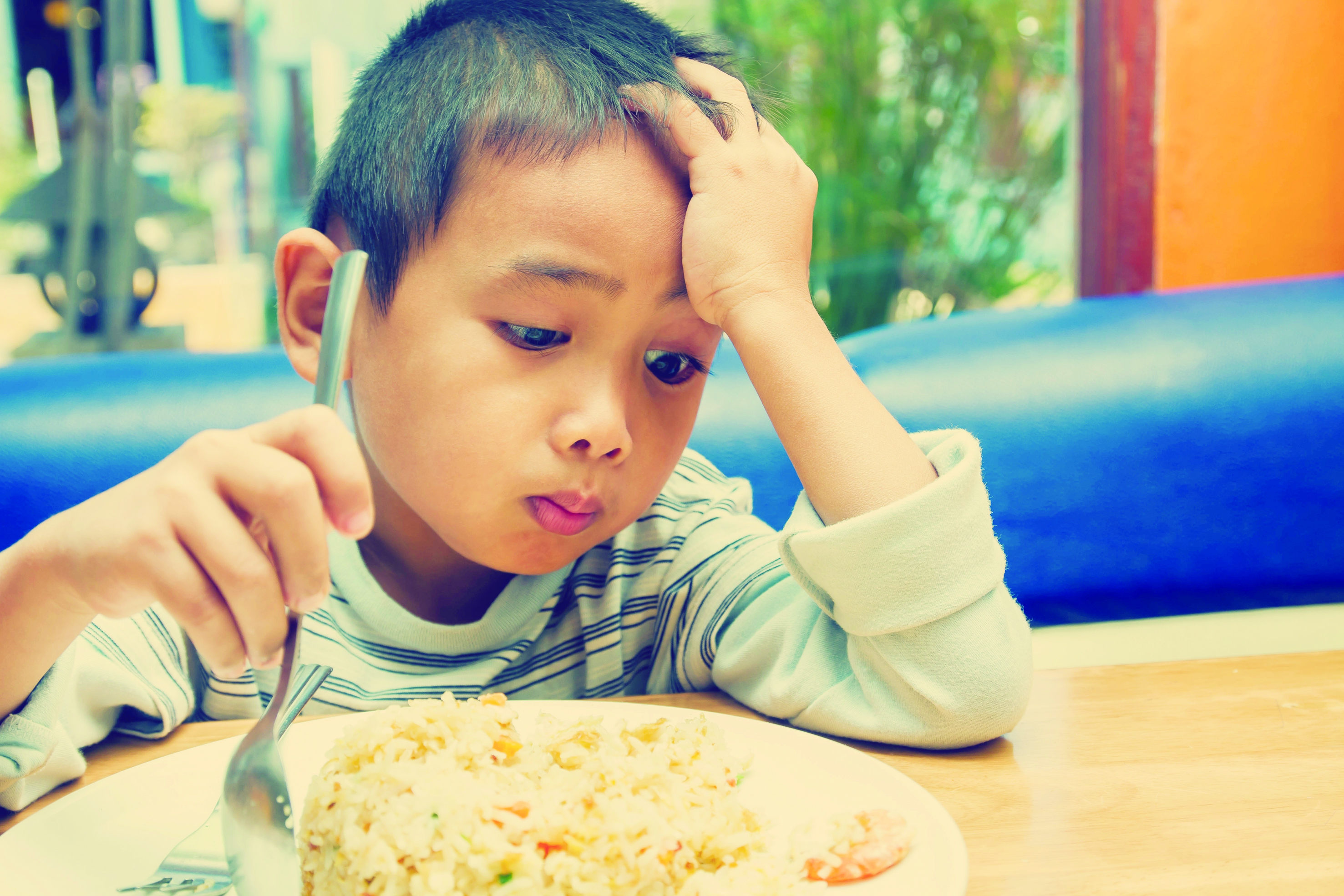 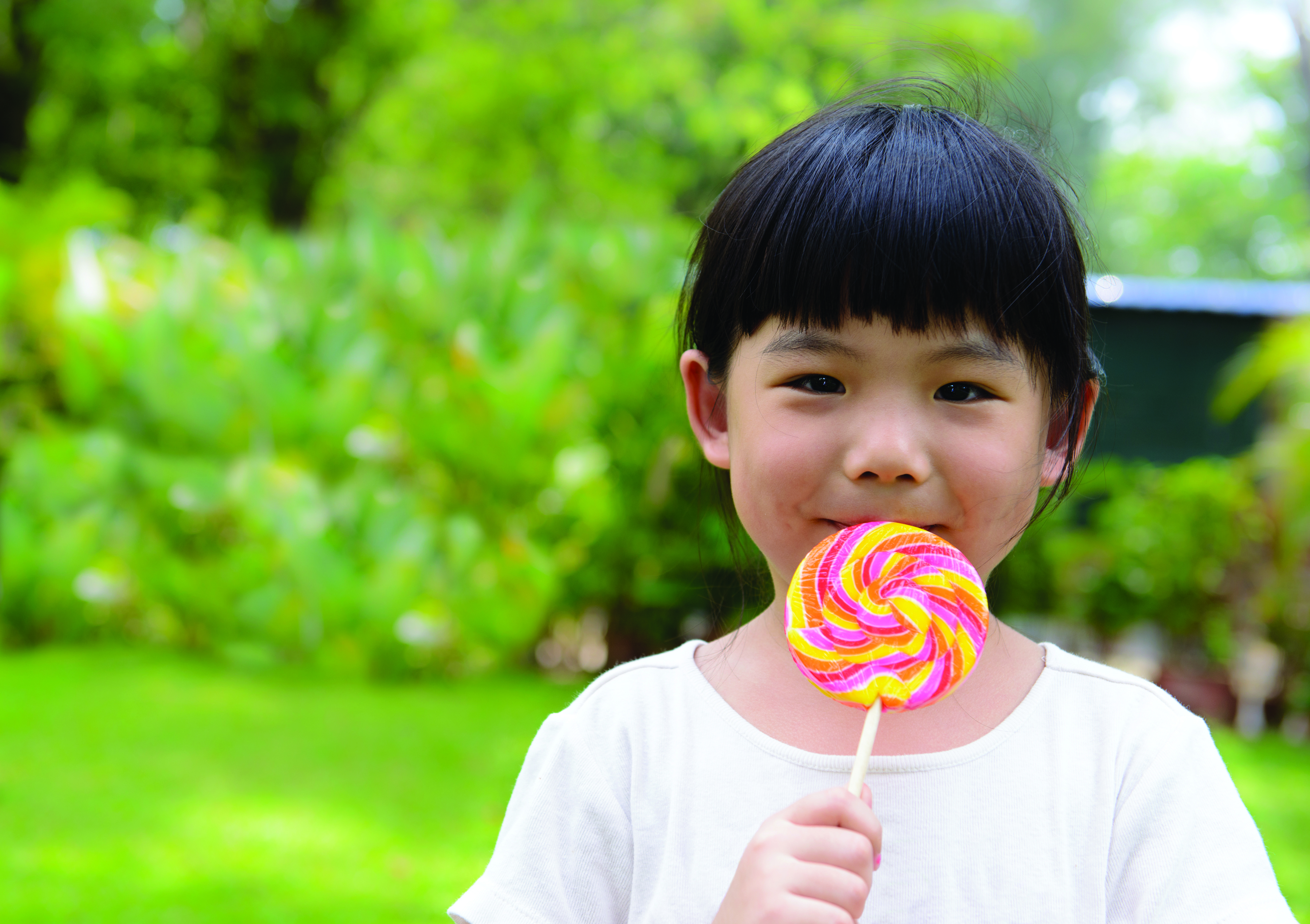 Pola makan tidak teratur
Makanan banyak mengandung gula
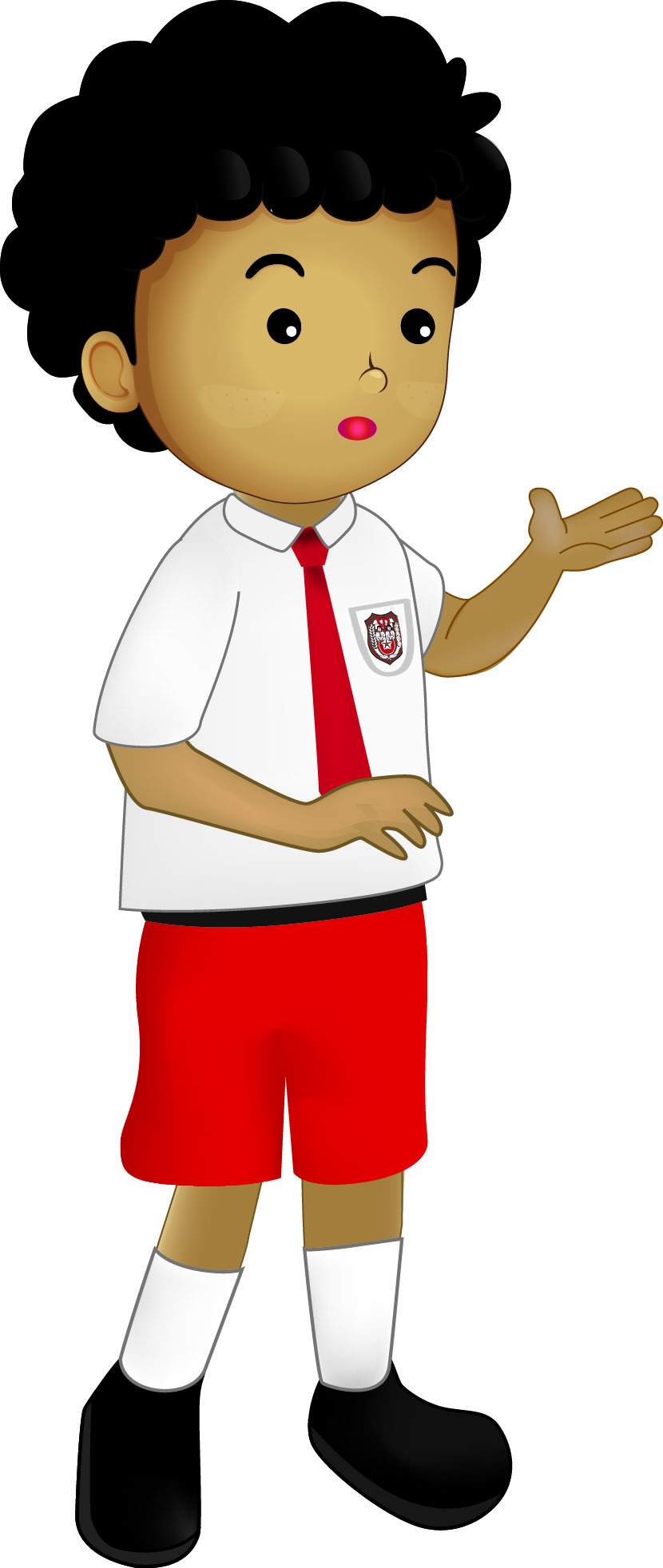 SELAMAT BELAJAR 
DAN 
TETAP SEMANGAT
HENI NURHAENI,M.Pd